Support Vector Machine (SVM)
What it is?
Numerical classifier that draws a single decision boundary
 that maximizes the margin between two classes of data
Classifier – Machine Learning Model
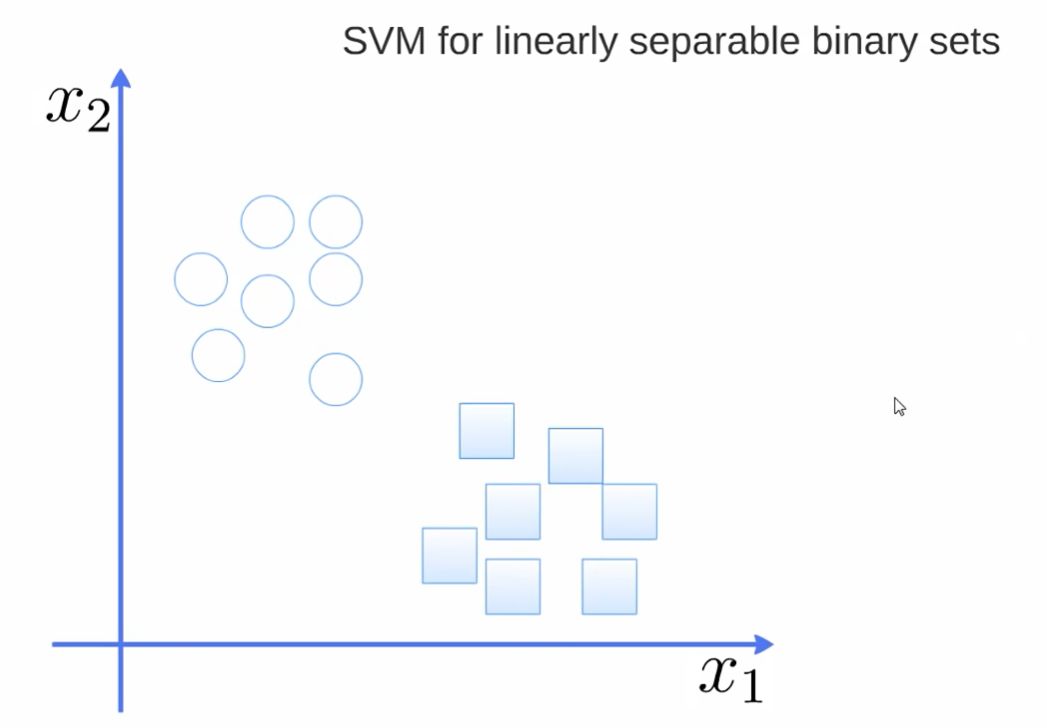 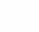 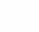 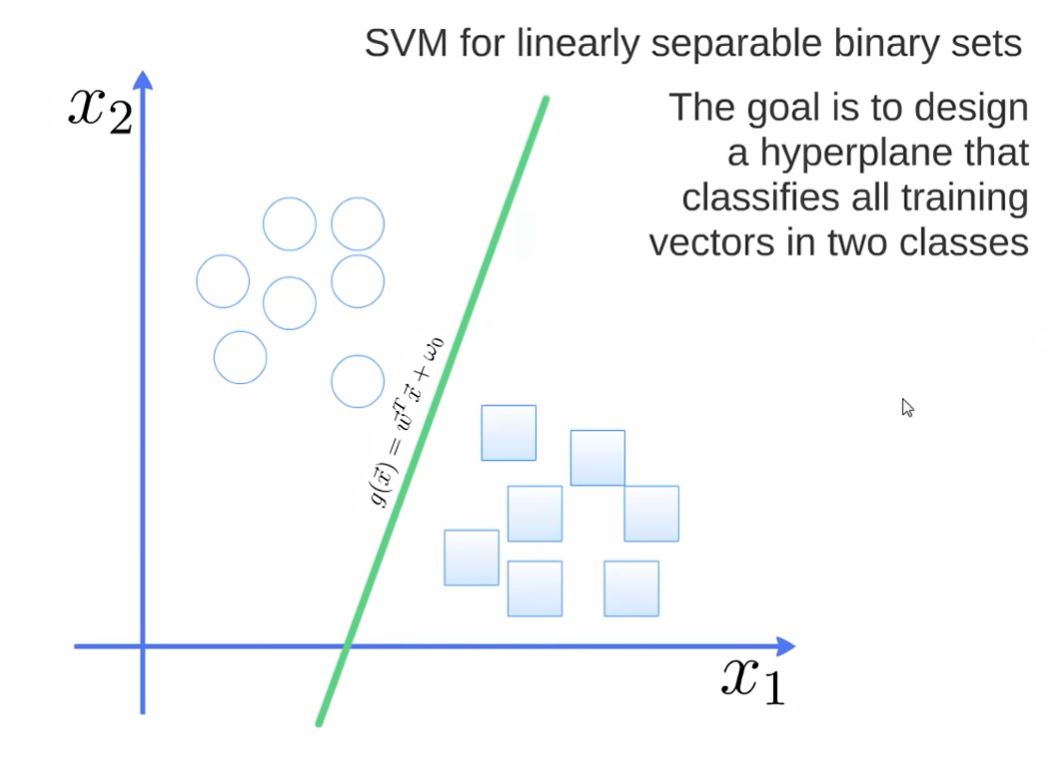 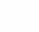 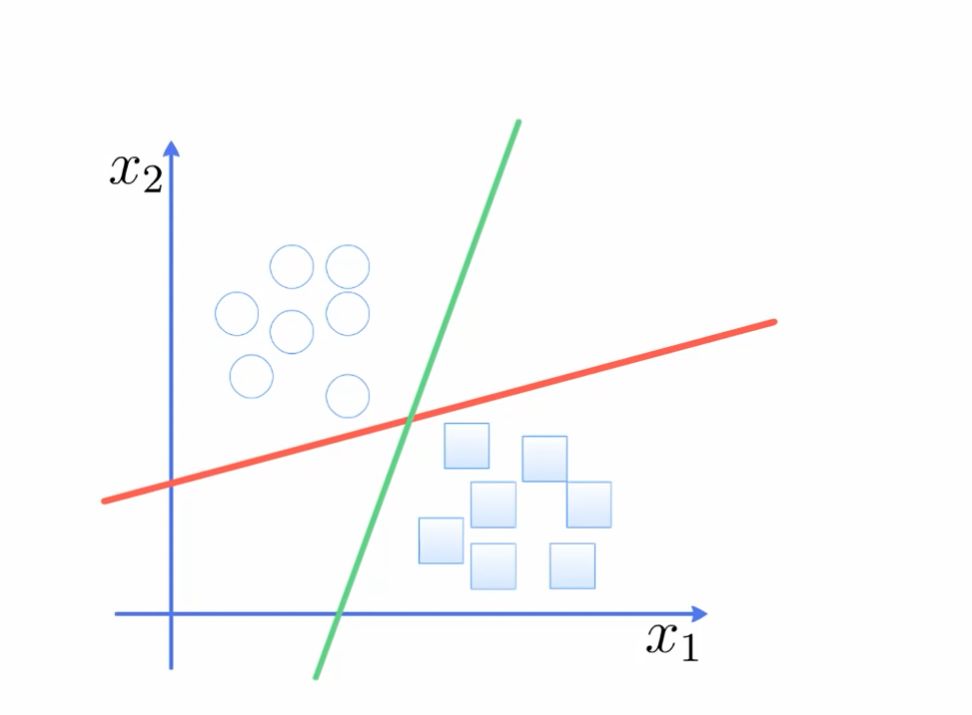 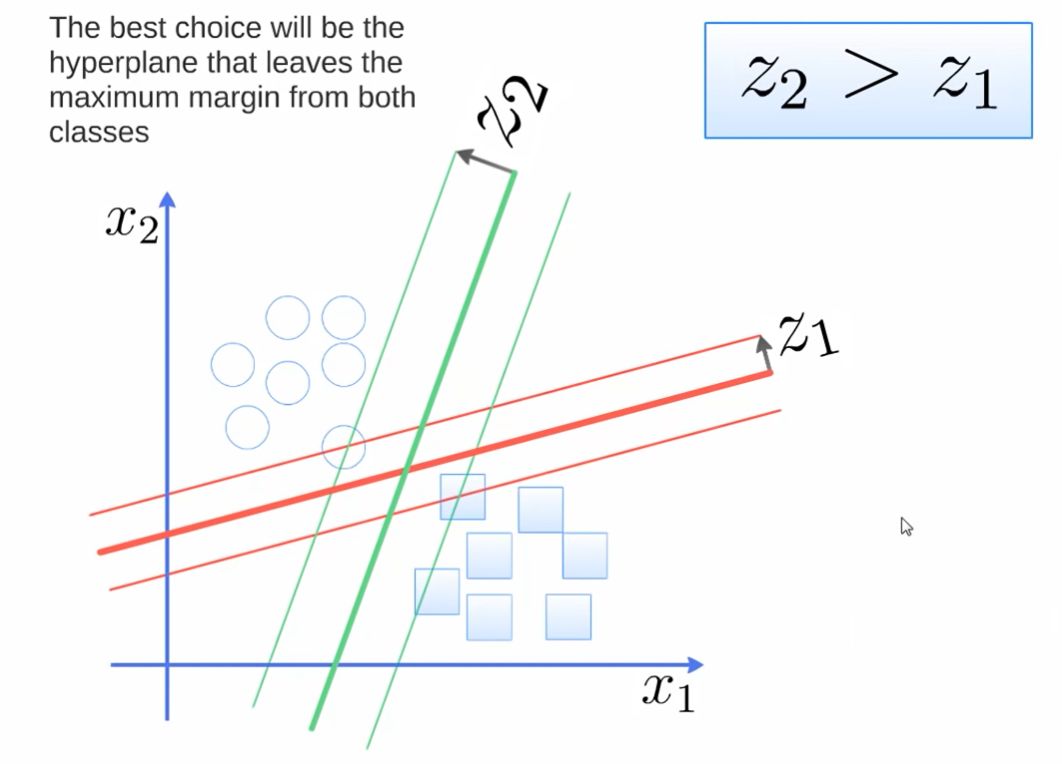 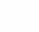 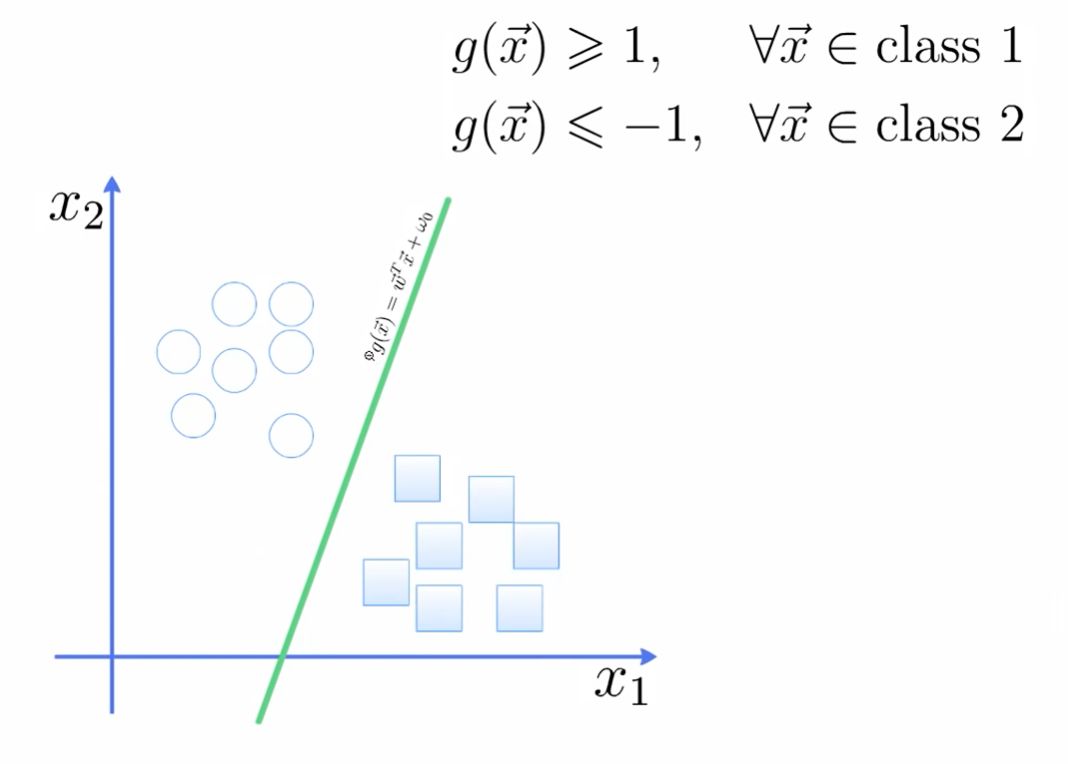 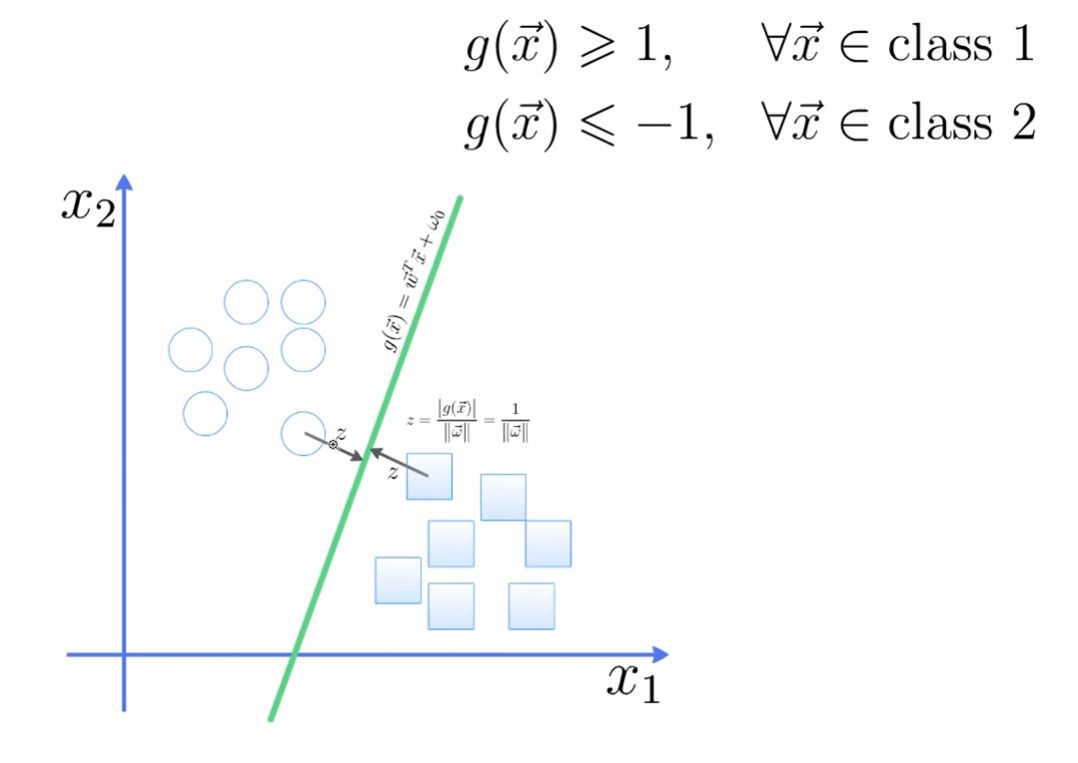 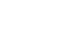 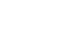 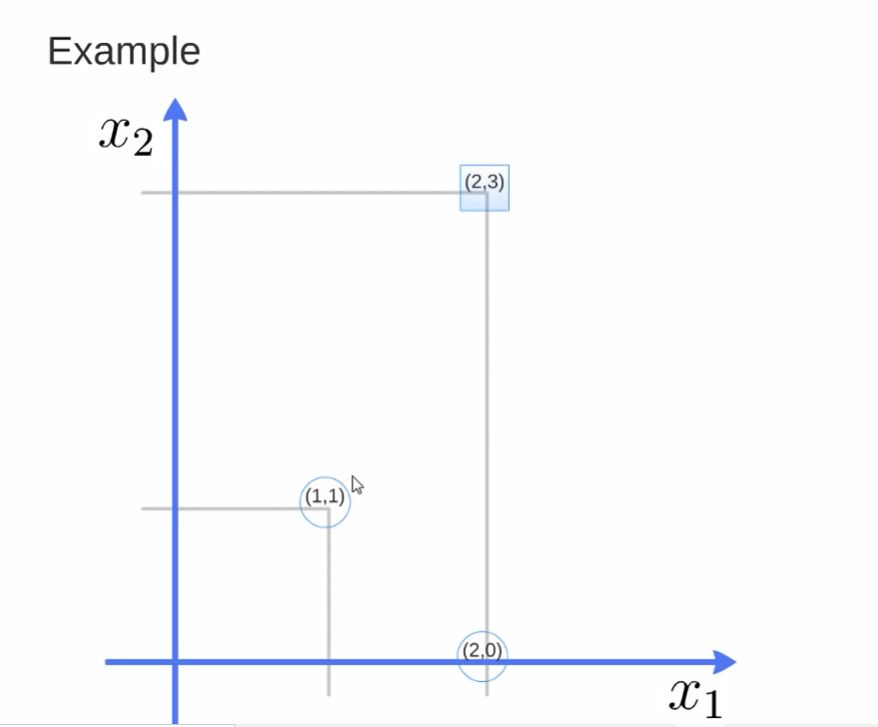 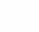 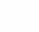 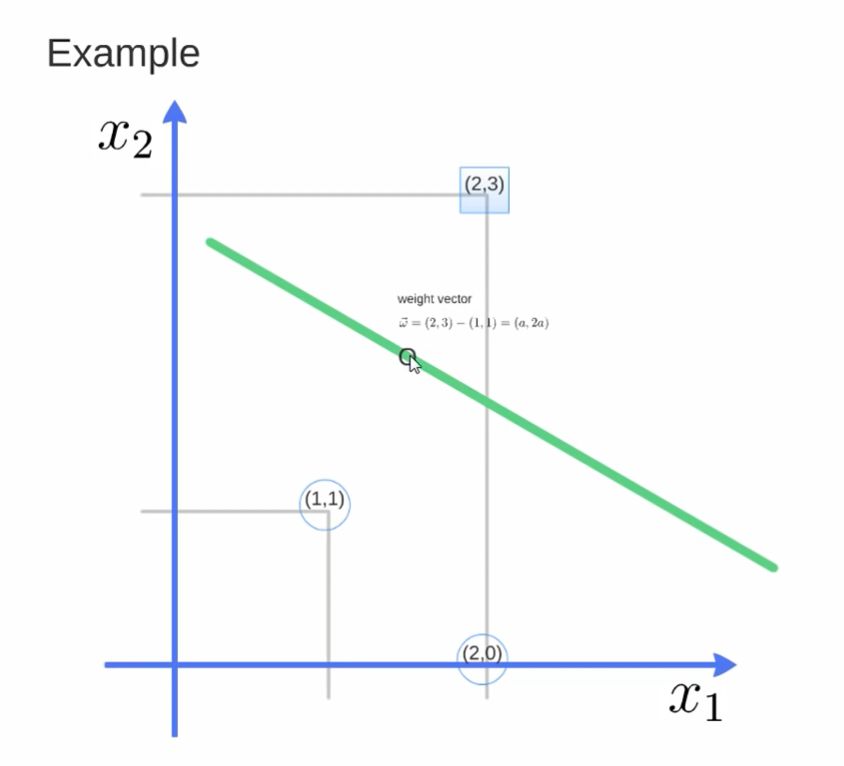 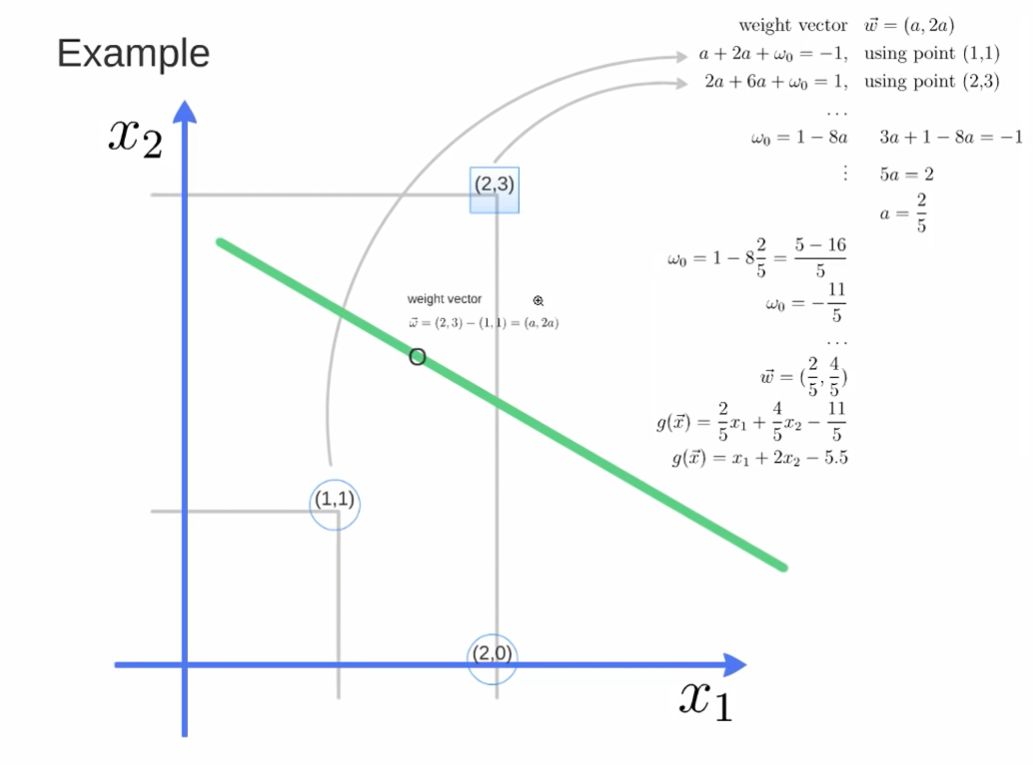 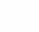 g(x1,x2)=a*x1 + b*x2 + wo =
a*x1 + 2a*x2 + wo
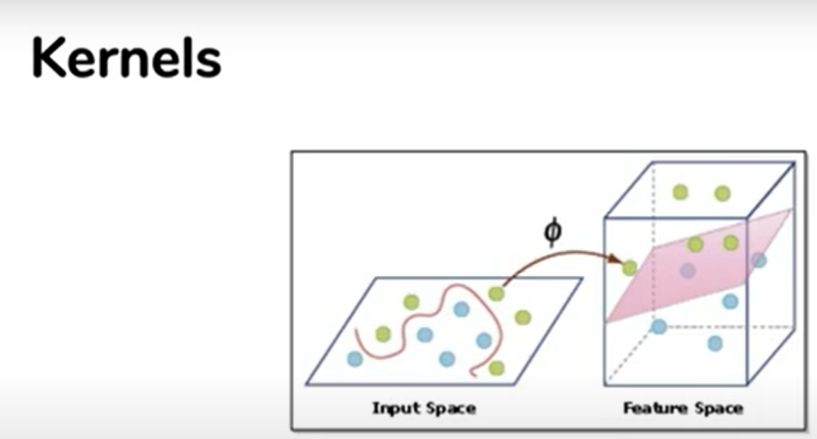 Kernel helps to find a hyperplane in the higher dimensional space 
without increasing the computational cost much
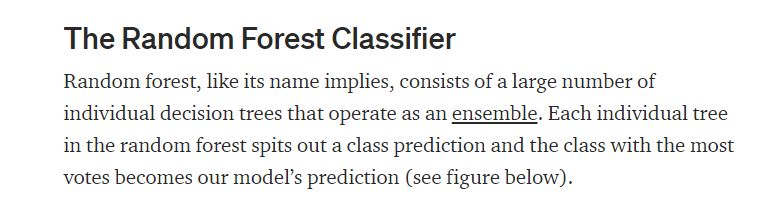 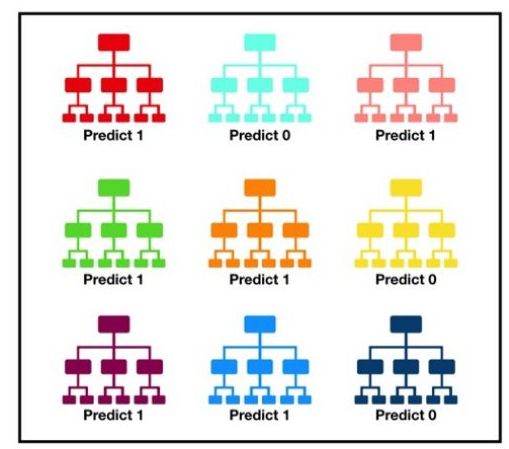 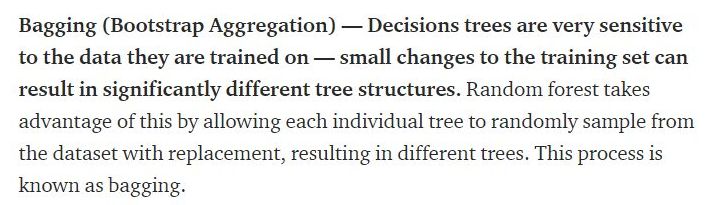 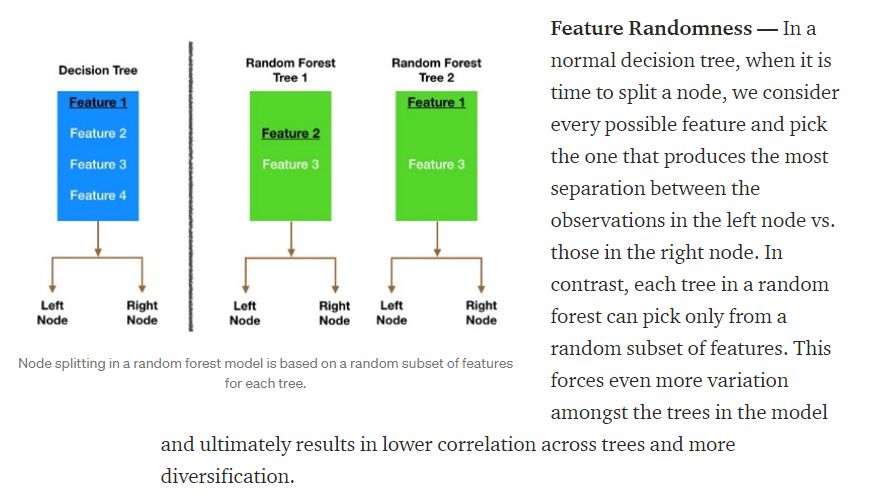